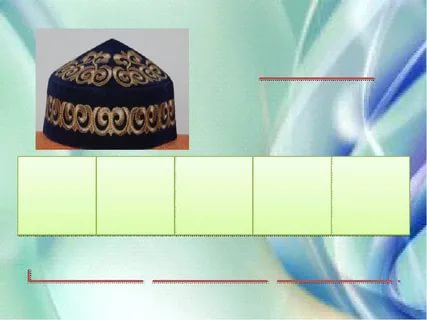 Жұмбақ 
1. Қолы жоқ, сурет салады
    Тісі жоқ, тістеп алады.
                        2. Ұрмай-соқпай жылатады
                            Әркім бірақ ұнатады.
3. Есек құлақты, 
    Ешкі құйрықты, 
    Мысық аяқты, 
    Көрдім жүйрікті.
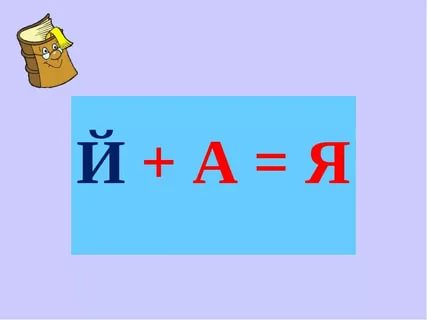 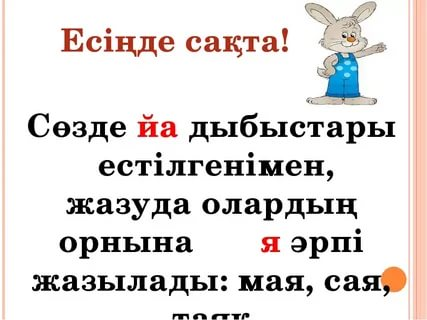 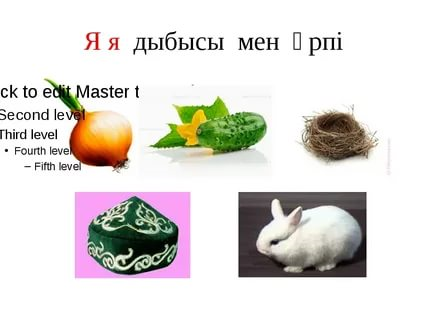 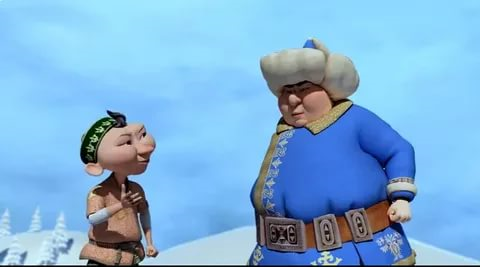 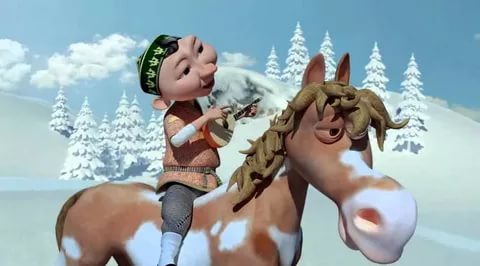 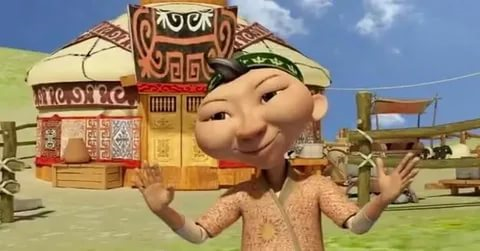 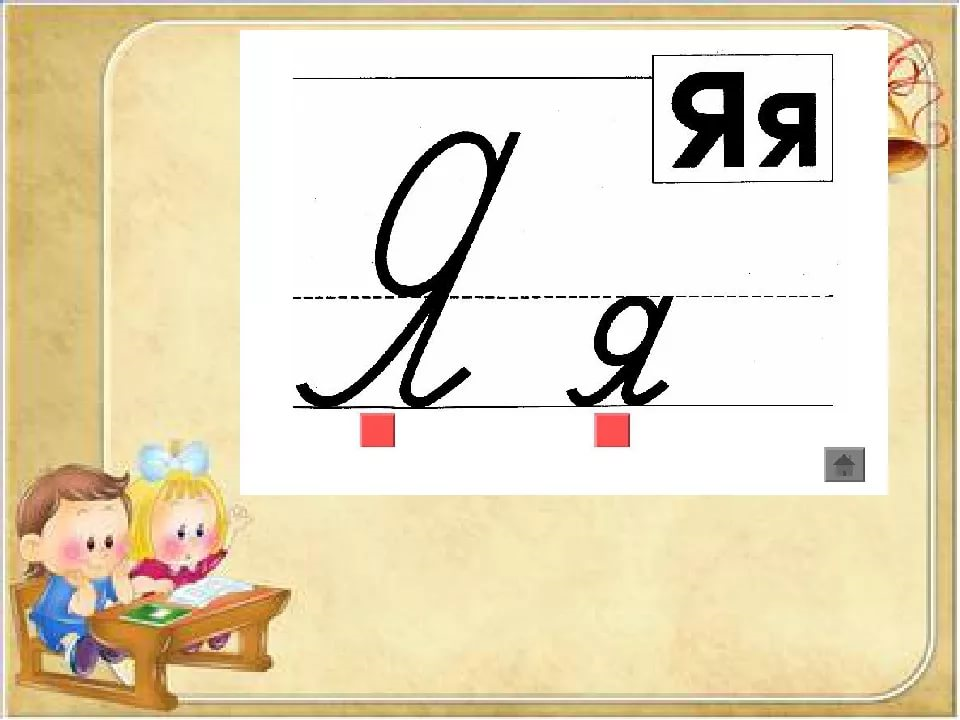 Я – я – я
Құстар салды ұя,
Ян – ян – ян
Секең деген ақ қоян
Яз – яз – яз
Ащы екен пияз.
Яр-яр-яр 
бақшада пісті... (қияр). 
Яқ-яқ-яқ 
тез жүреді..... (аяқ).